PROYECTO
SATELITES SOCIALES
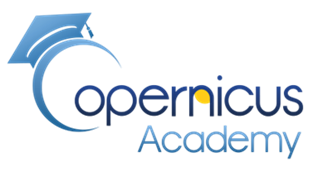 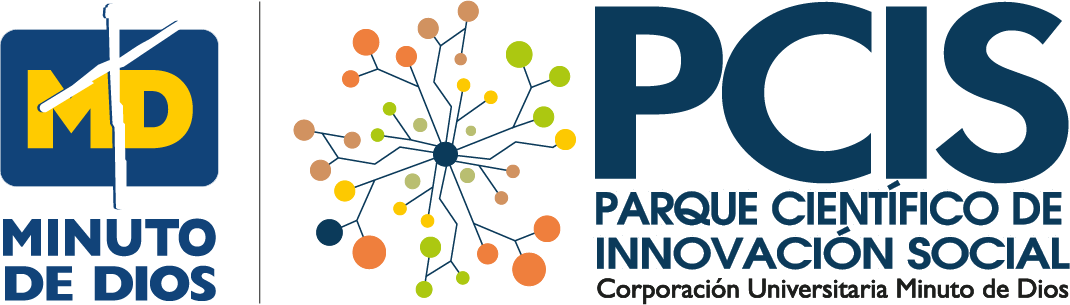 La Noticia:
Tema: Calidad de aire utilizando analizando dos elementos y comparación antes y después de la pandemia: 

Aerosoles y


NO2 vs Corona Virus 

Satélite: Sentinel 5P
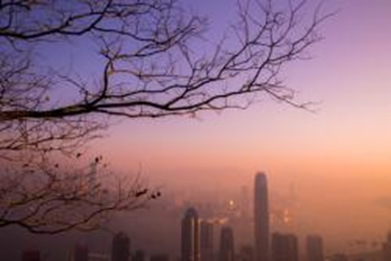 Fuentes de conocimientos:

Información de base: https://www.youtube.com/watch?v=HN-WtMUnfKo
Información de base: https://rus-copernicus.eu/portal/wp-content/uploads/library/education/training/ATMO01_AirQuality_Monitoring.pdf
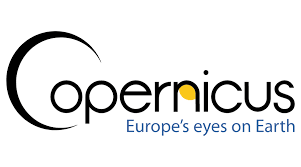 PROYECTO
SATELITES SOCIALES
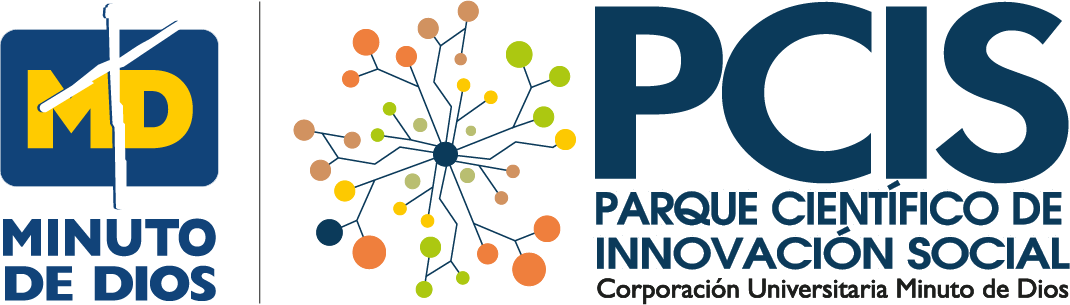 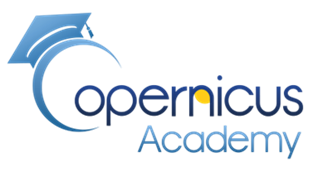 AEROSOLES
Índice de 
aerosoles
Aerosoles, 9 archivos, Tipo de Producto   L2__AER_AI, Nivel deprocesamiento L2
ALGORITMO
Metadatos
Todas las franjas del mundo polo a polo
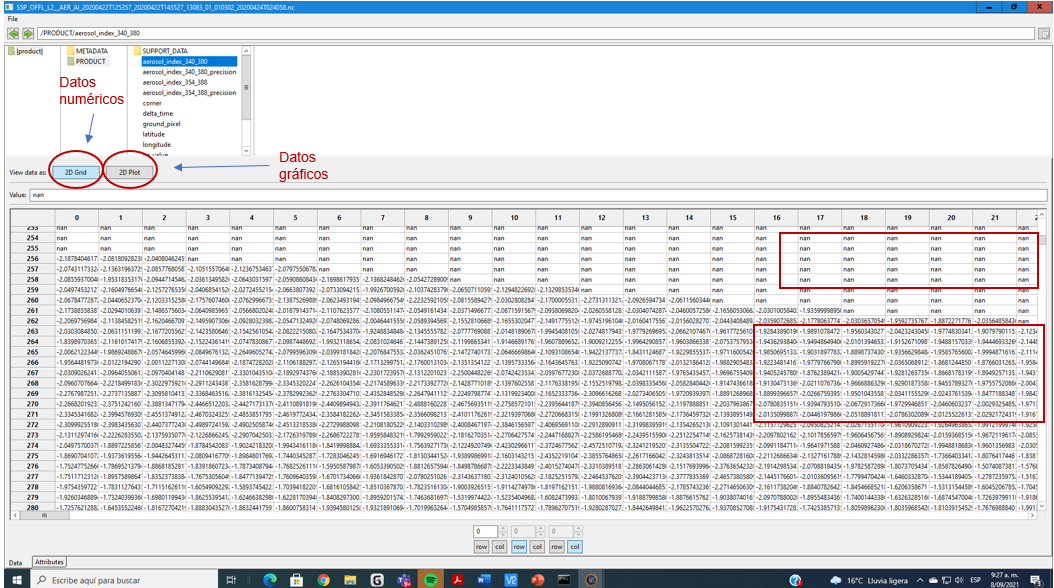 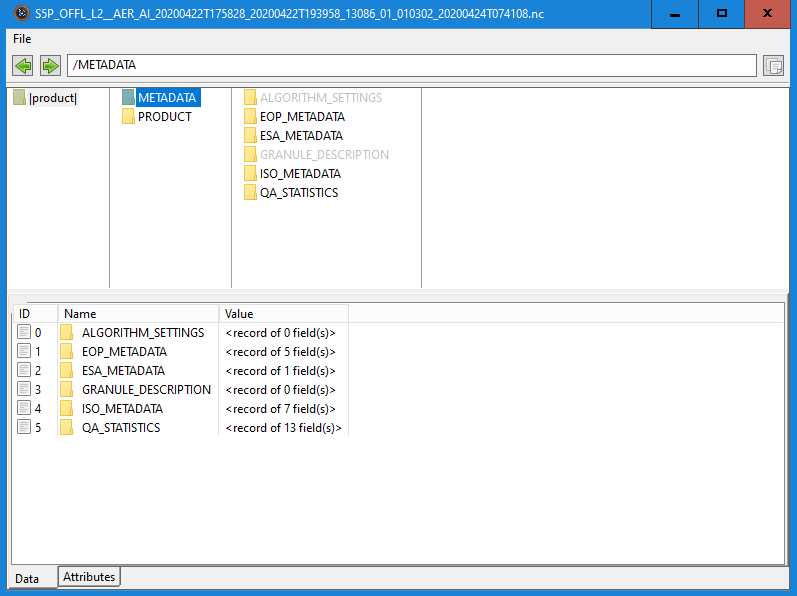 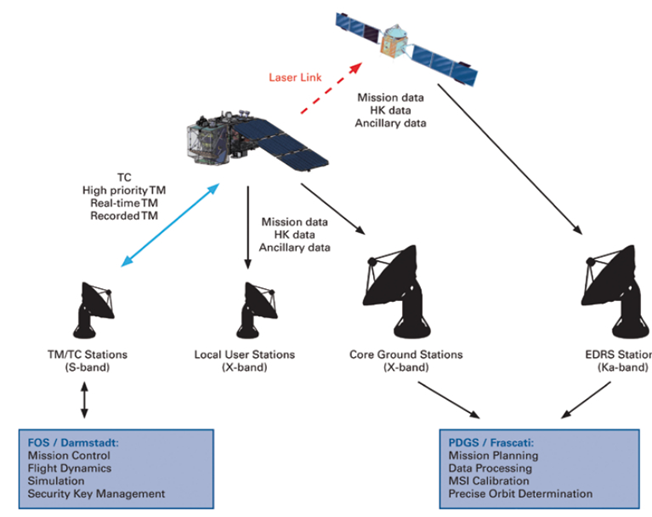 Instalar
Visan: para er datos de productos de instrumentos atmosféricos
Conda: administrador de paquetes 
Harp: armonización de datos para los formatos de observación de la Tierra
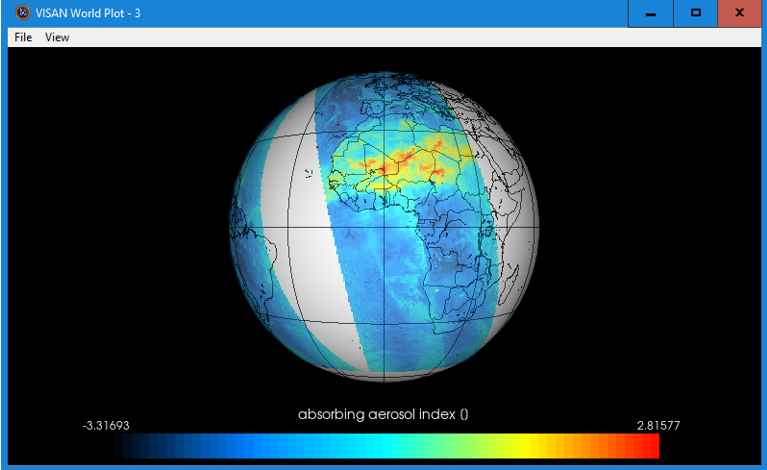 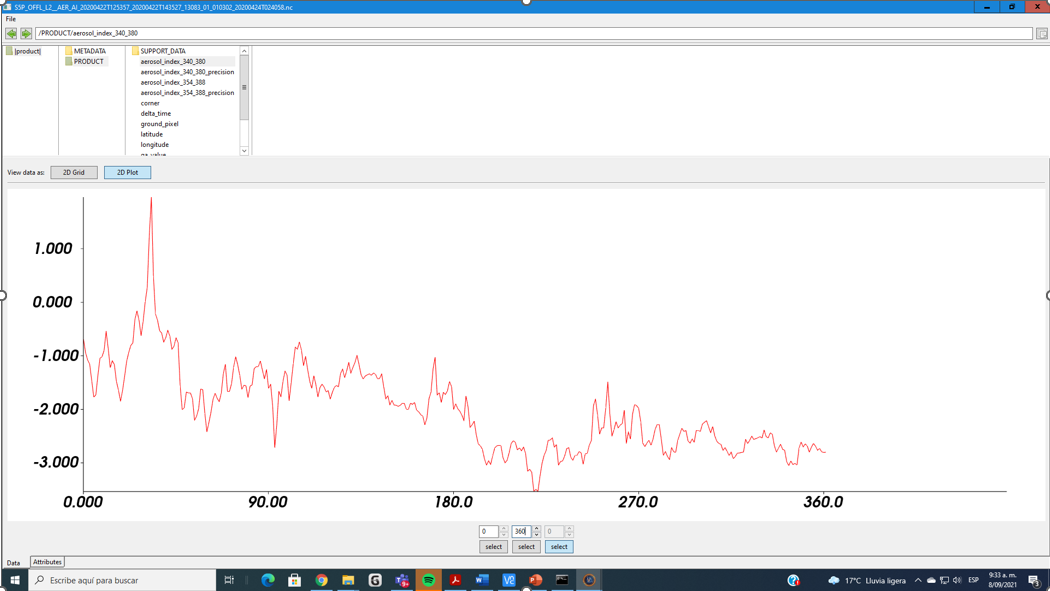 Visan
Harp merge
Productos
Una sola franja polo a polo
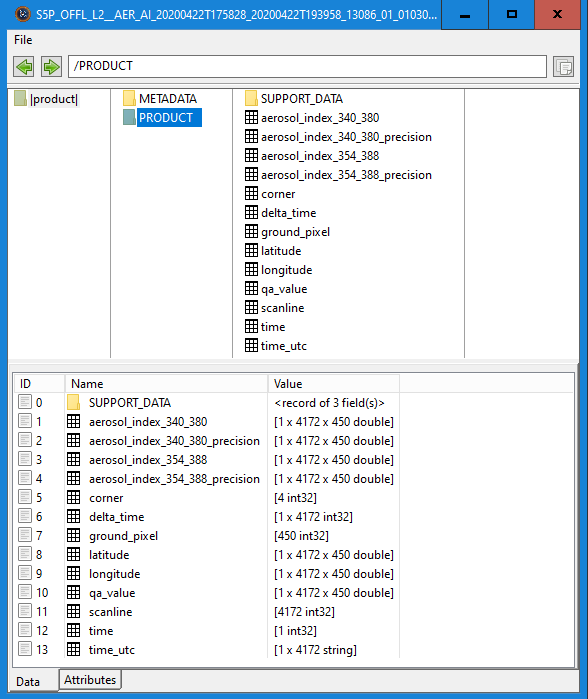 Misiones satelitales
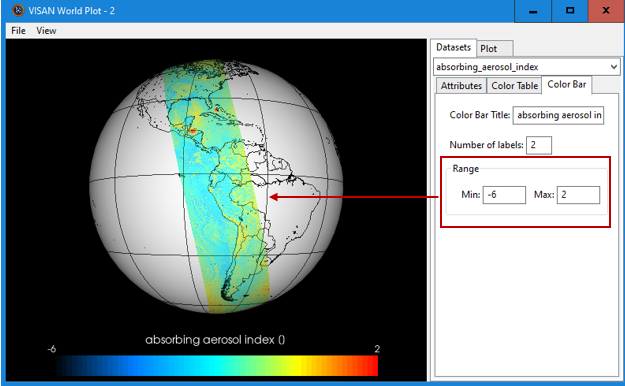 No2 
9 archivos,Tipo de Producto   L2__NO2, Nivel de procesamiento L2
NO2
Todas las franjas del mundo polo a polo
Una sola franja
polo a polo
Productos
Instalar
Visan: para er datos de productos de instrumentos atmosféricos
Conda: administrador de paquetes 
Harp: armonización de datos para los formatos de observación de la Tierra
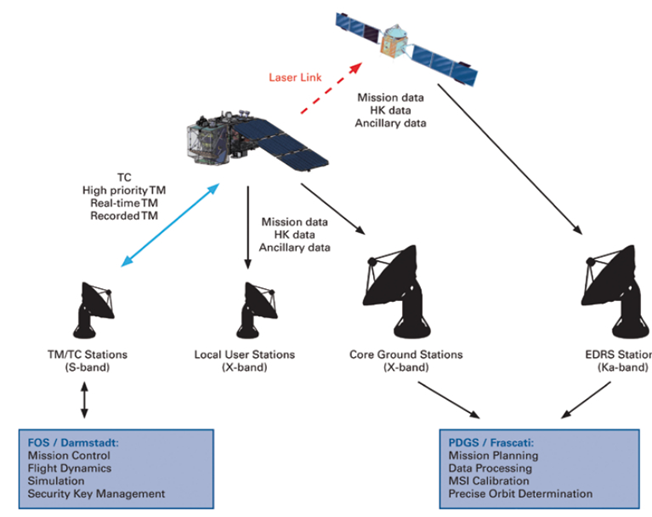 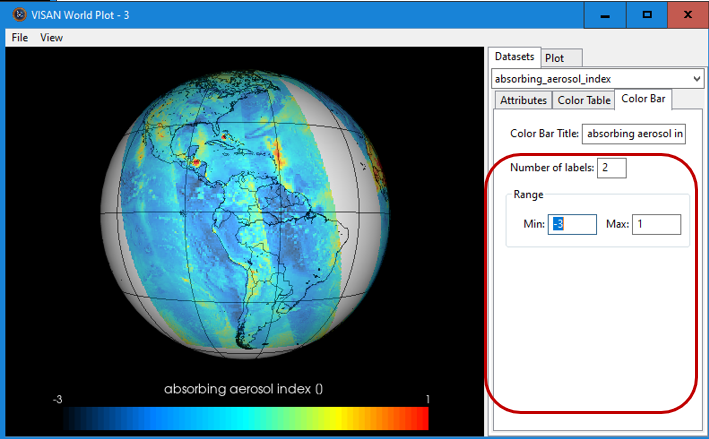 Harp merge
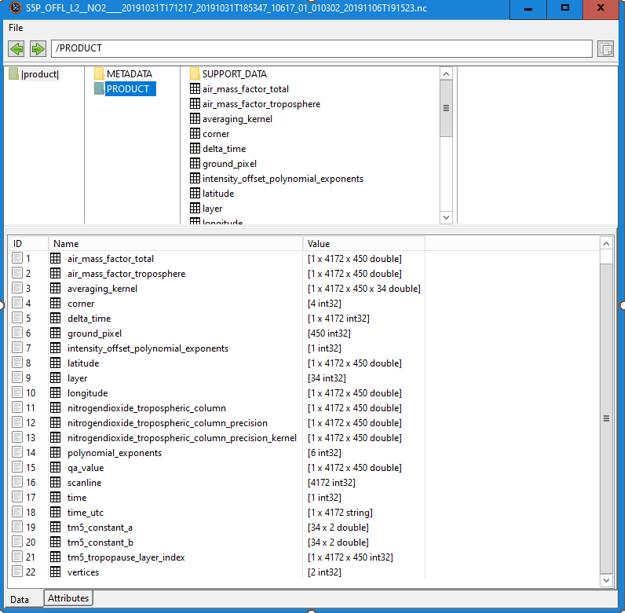 Visan
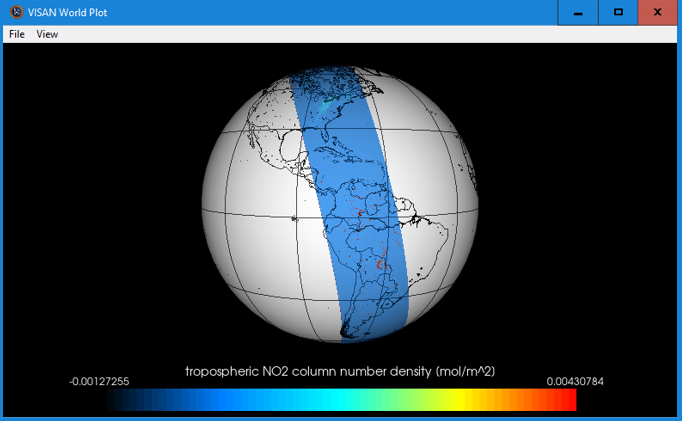 Misiones satelitales
PROYECTO
SATELITES SOCIALES
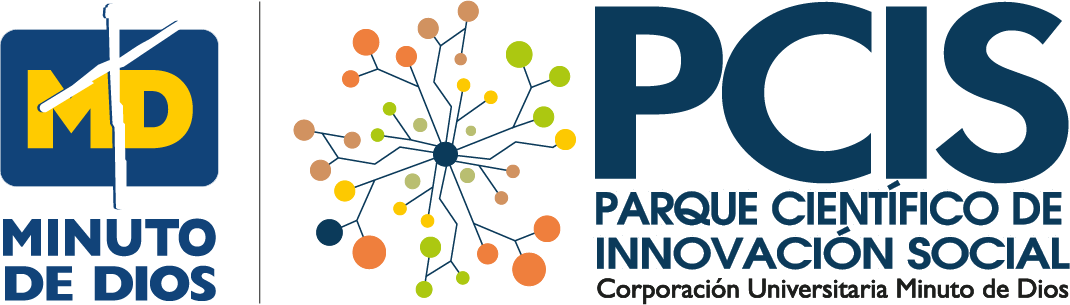 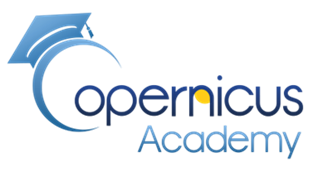 Calidad del aire: metadata y productos Aerosoles
PROYECTO
SATELITES SOCIALES
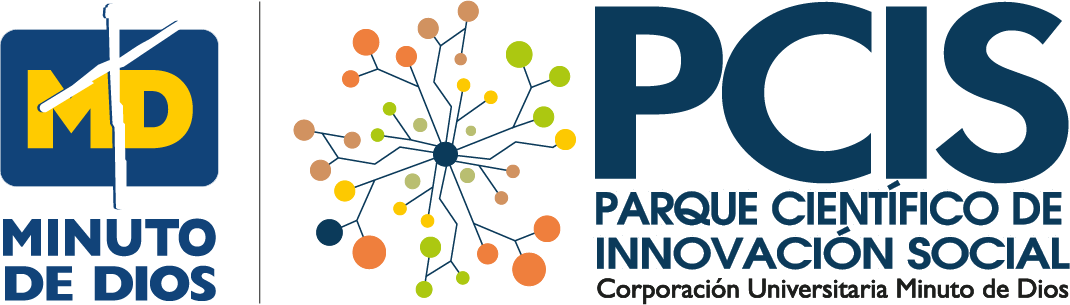 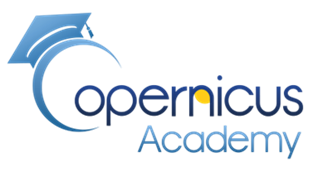 Bogotá: imagen global. Índice de aerosol
Nota: Procesando datos Sentinel-5P y ejemplo de cómo se visualiza el Aerosol
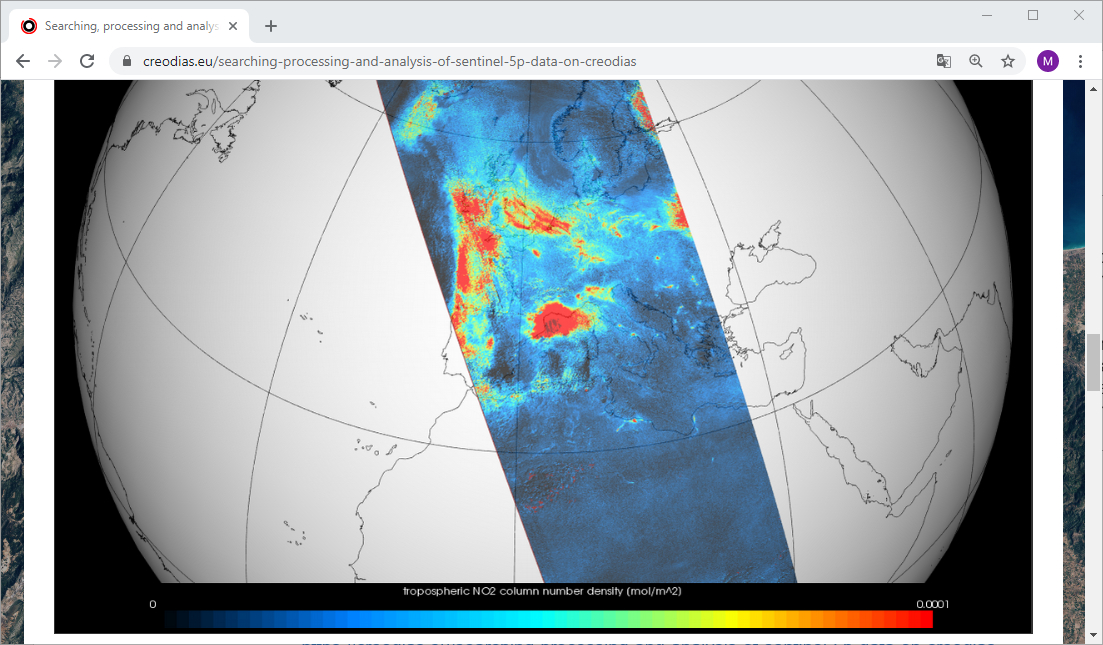 Así vamos a ver las 
señales de aerosol en la región 
de Bogotá
PROYECTO
SATELITES SOCIALES
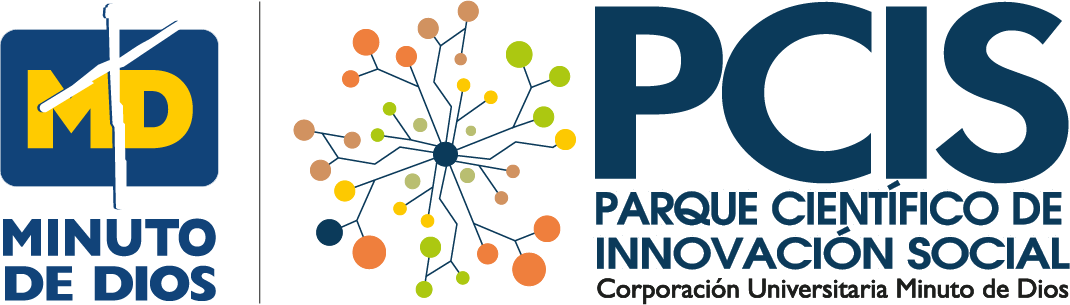 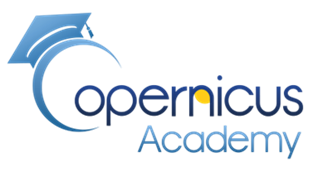 Calidad de aire: metadata y productos Aerosoles
Aerosol_index_340_380  datos gráficos
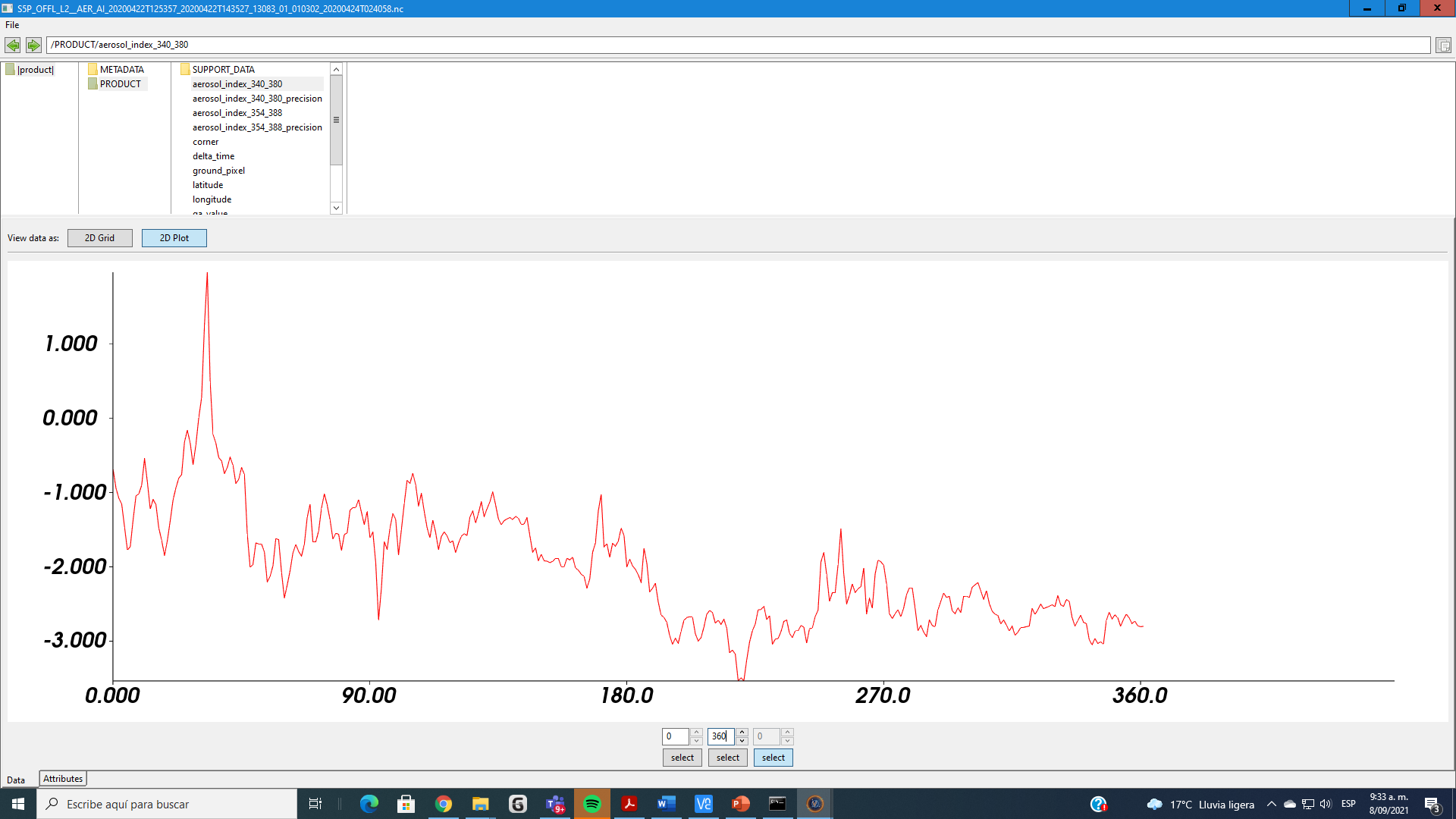 PROYECTO
SATELITES SOCIALES
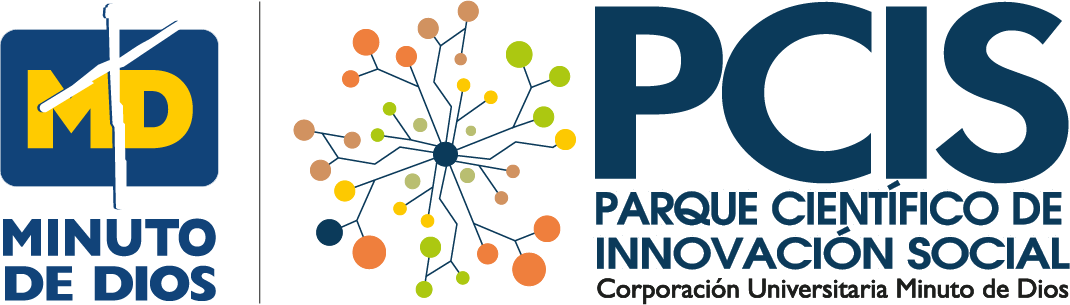 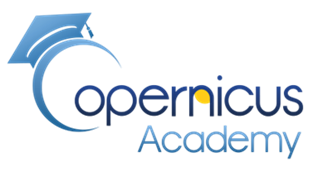 Calidad de aire: vista polo a polo, Aerosoles
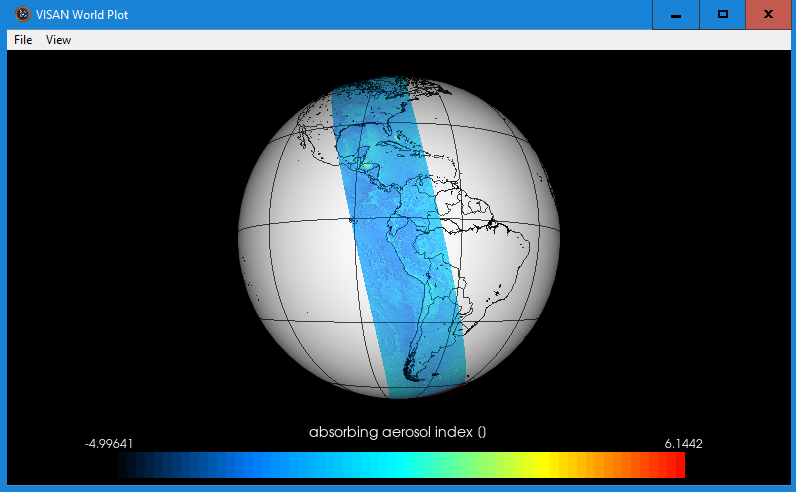 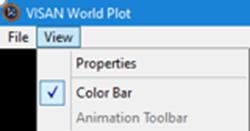 View/Properties
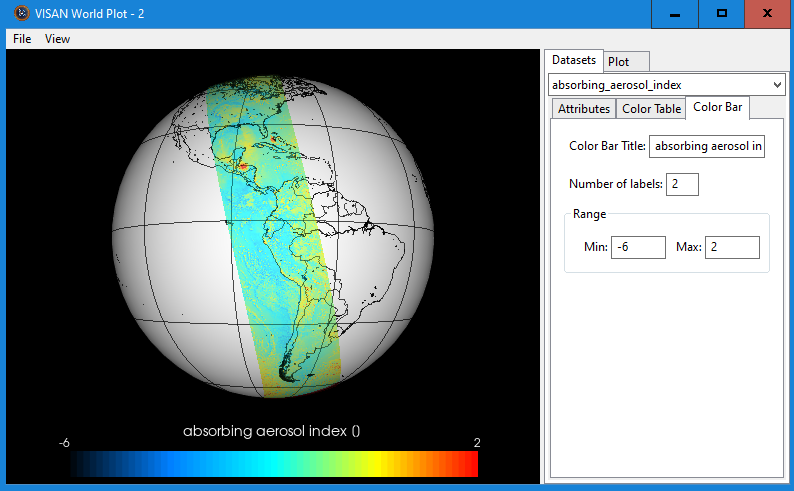 Se gira el mundo con el mouse
PROYECTO
SATELITES SOCIALES
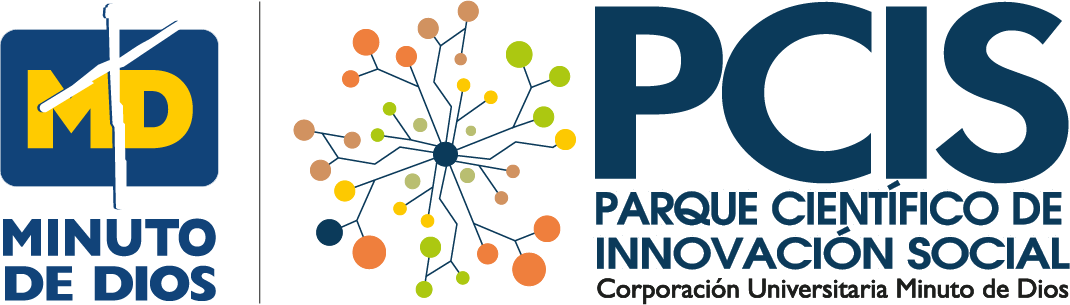 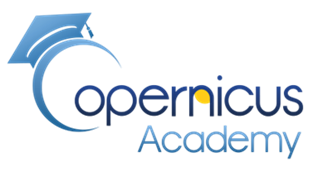 Calidad del aire: ejecución del proceso para ver mapamundi con los resultados de niveles de Aerosoles
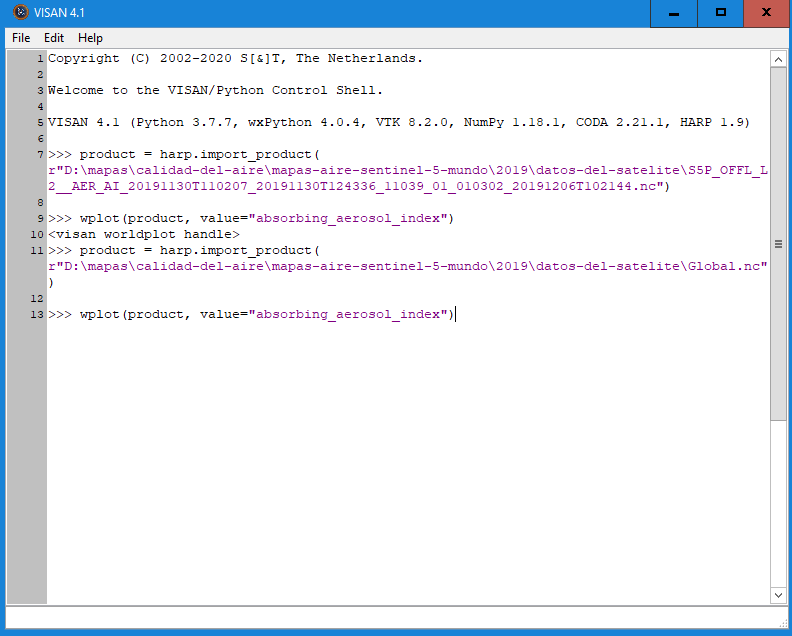 Esta instrucción la carga el comando Harp, resultado: Mapamundi
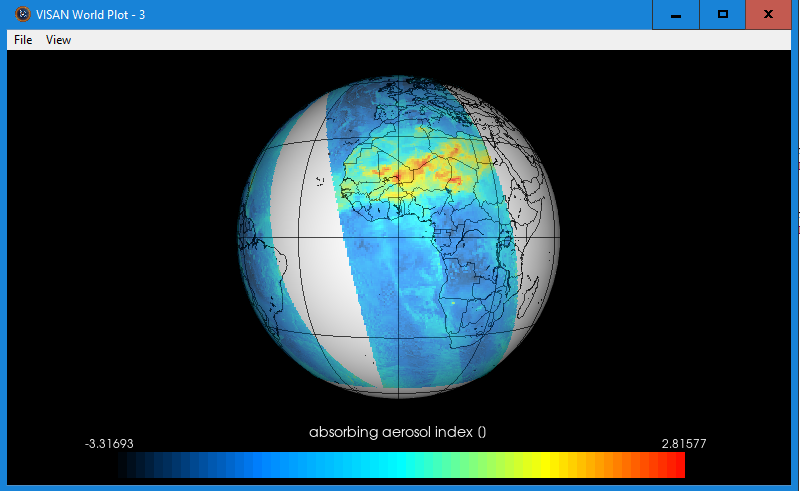 Esta instrucción se da para ver el mapamundi
PROYECTO
SATELITES SOCIALES
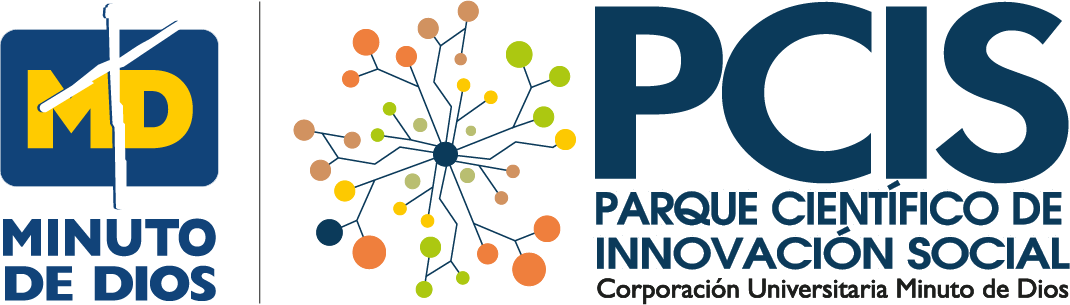 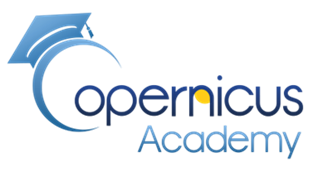 Bogotá: índice de aerosol noviembre 19 de 2019
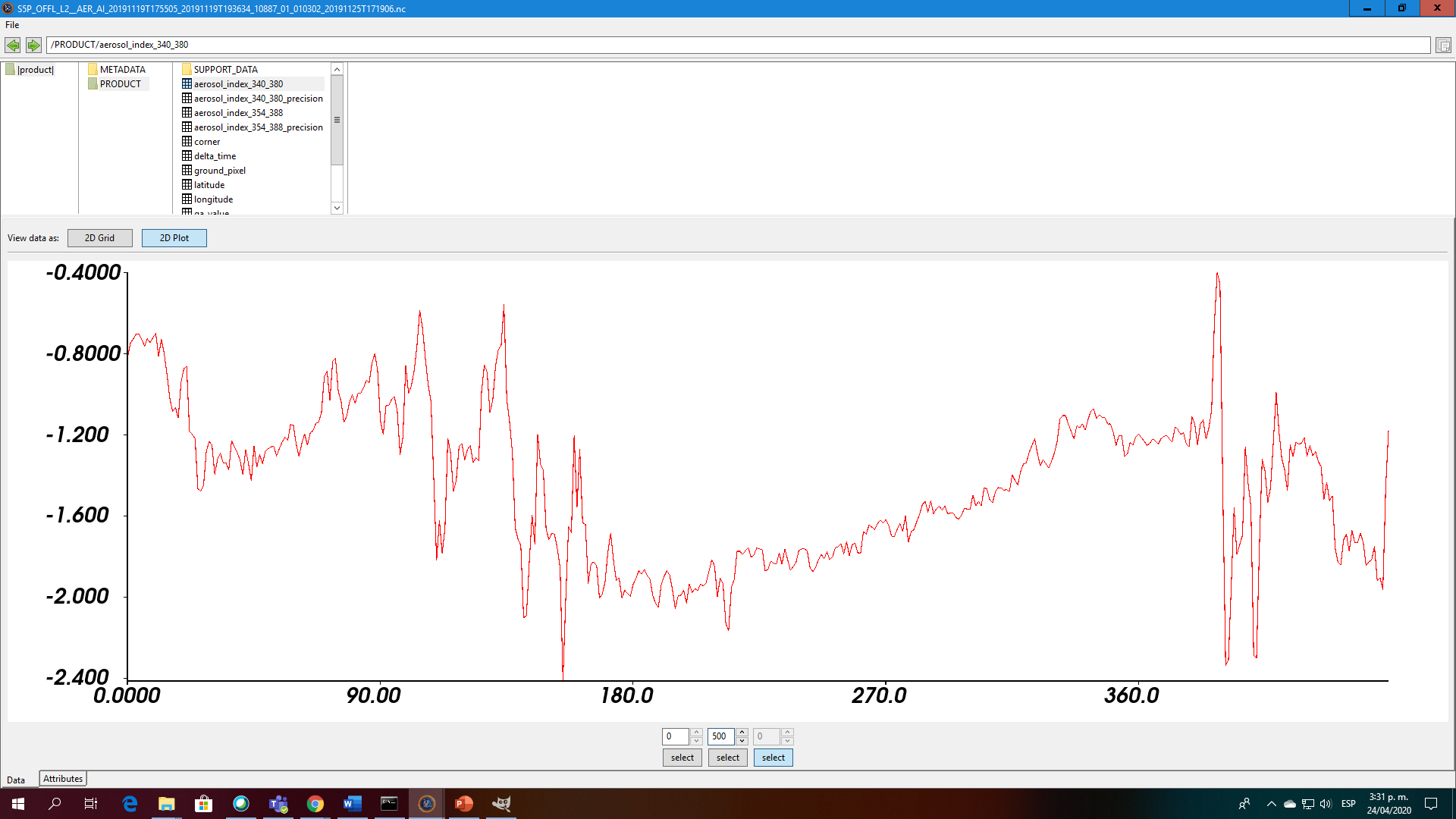 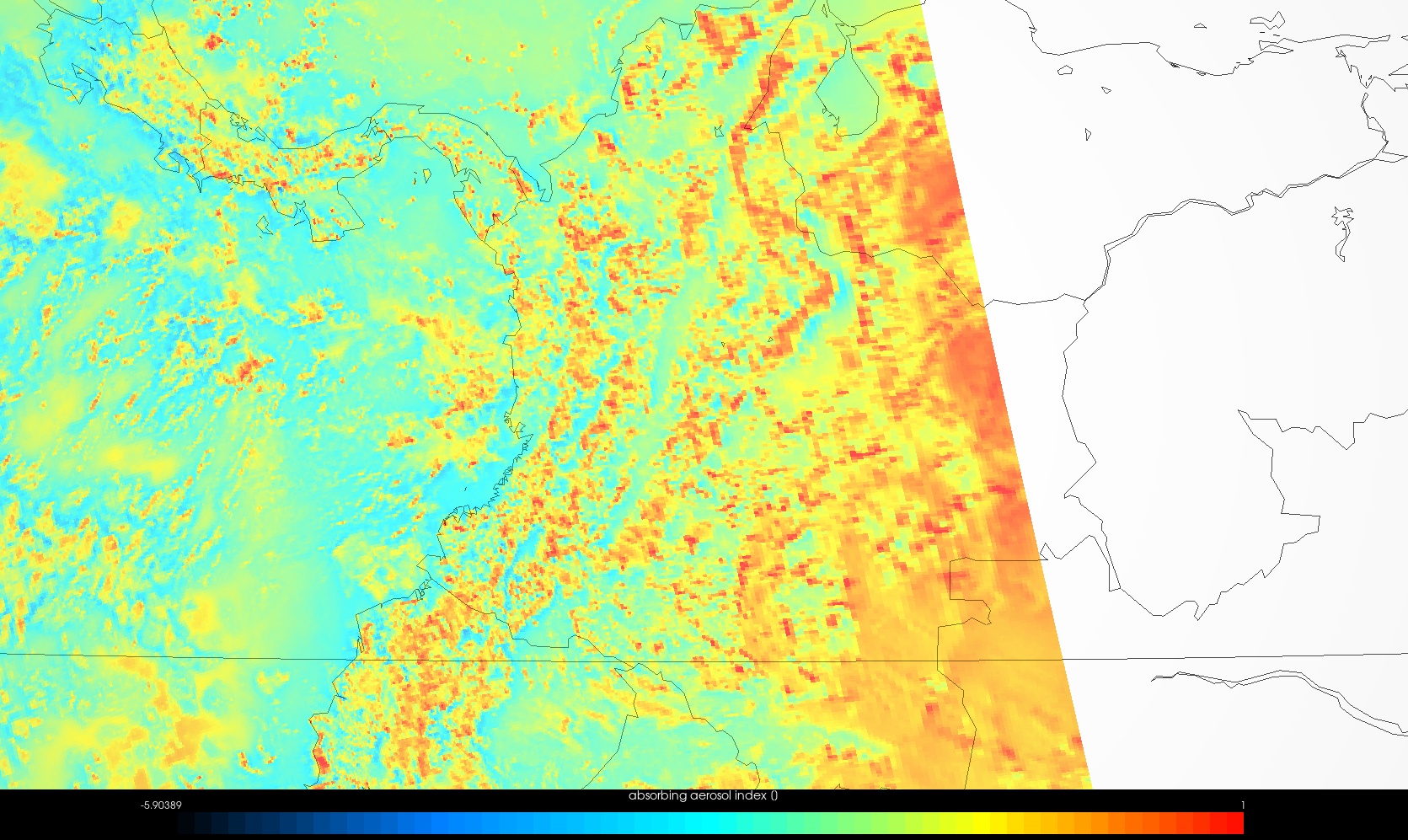 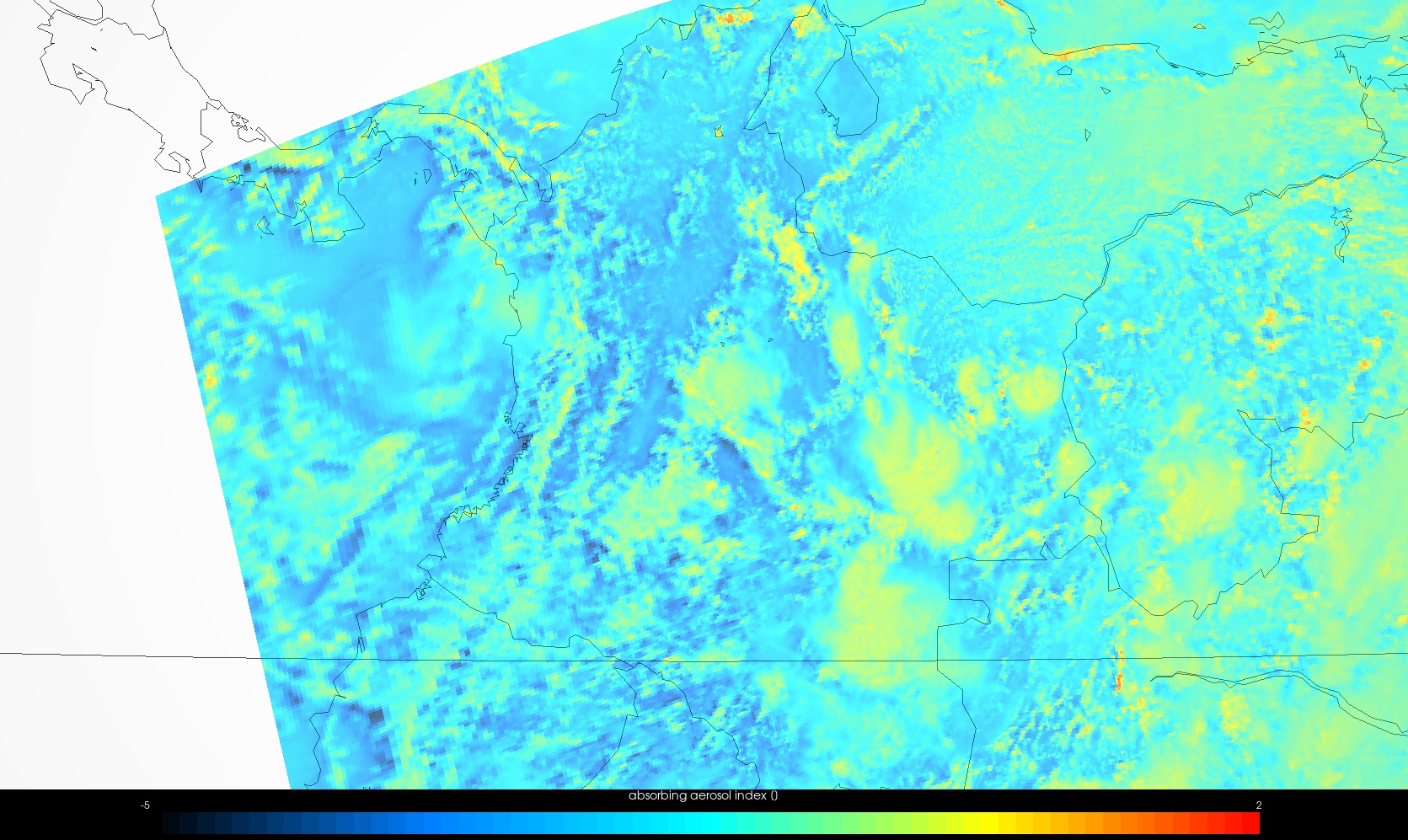 PROYECTO
SATELITES SOCIALES
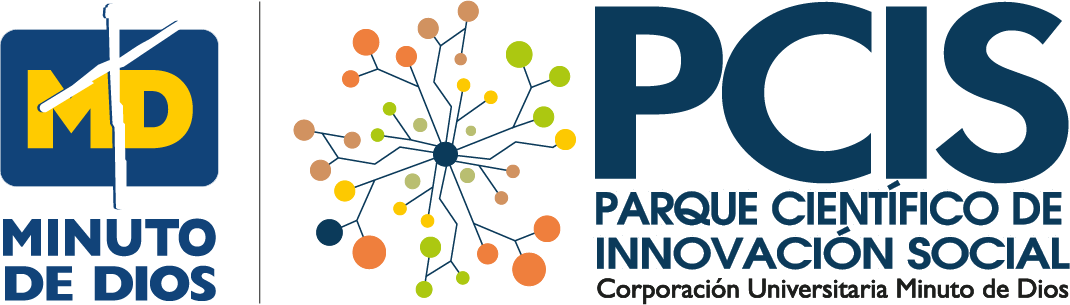 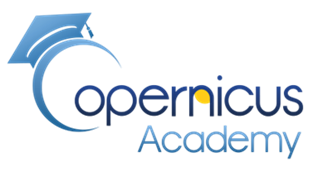 Bogotá Noviembre 19 de 2019 vs Bogotá Marzo 8 de 2020
PROYECTO
SATELITES SOCIALES
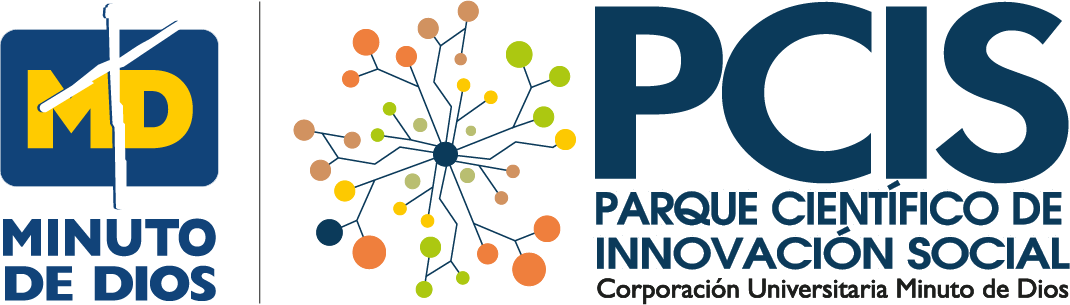 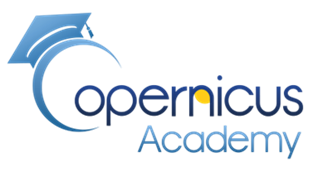 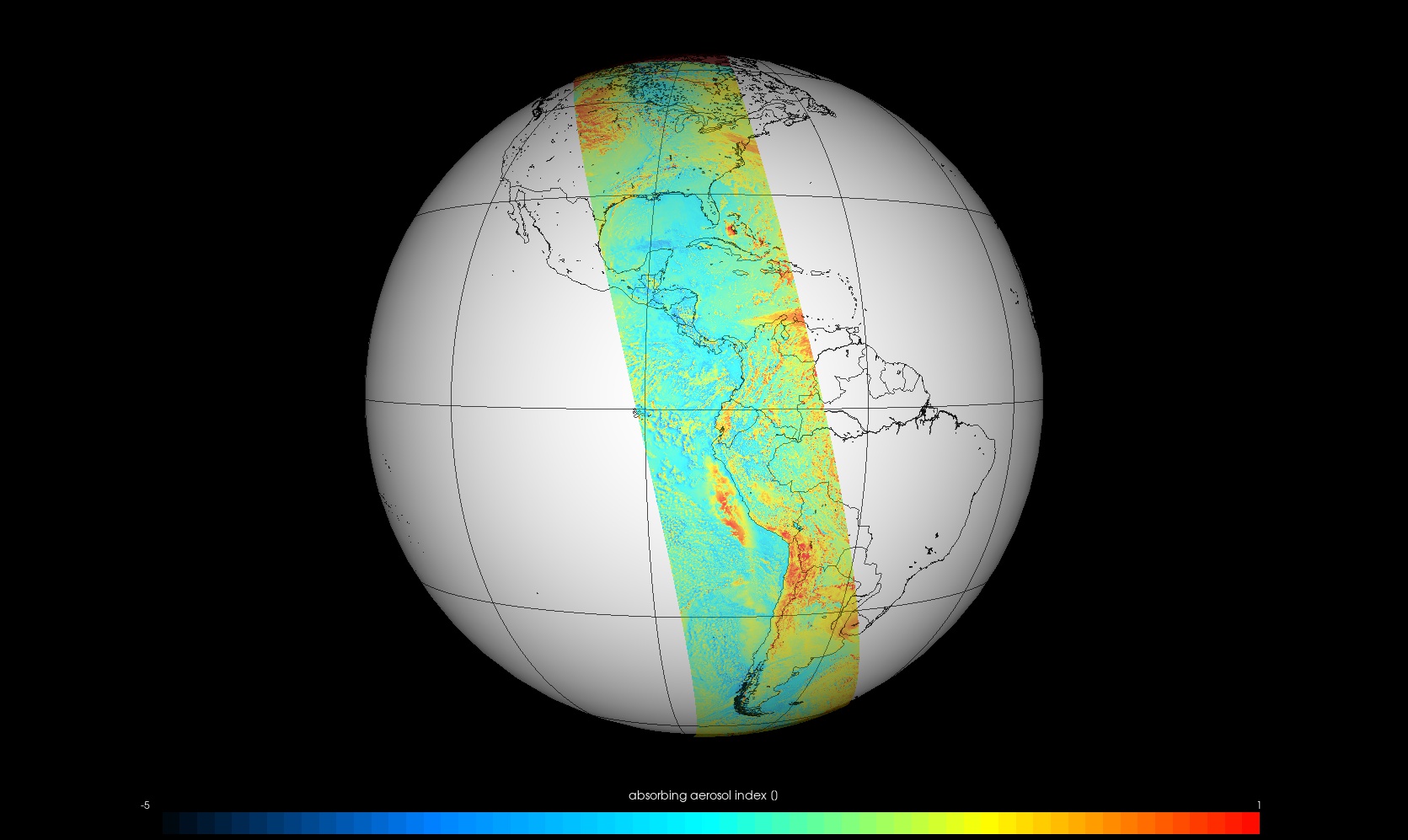 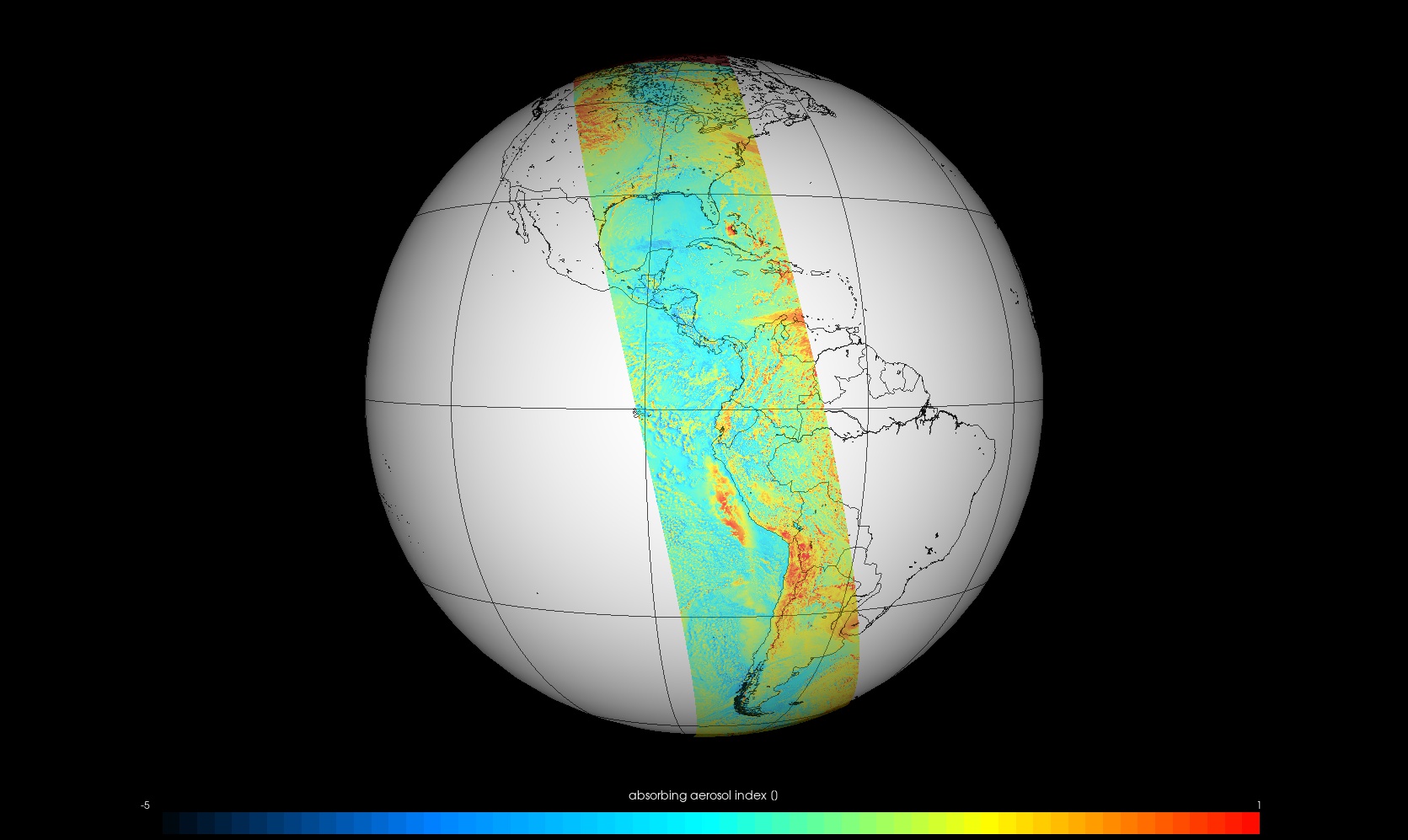 Suramérica-Norteamérica
Índia-Mongolia
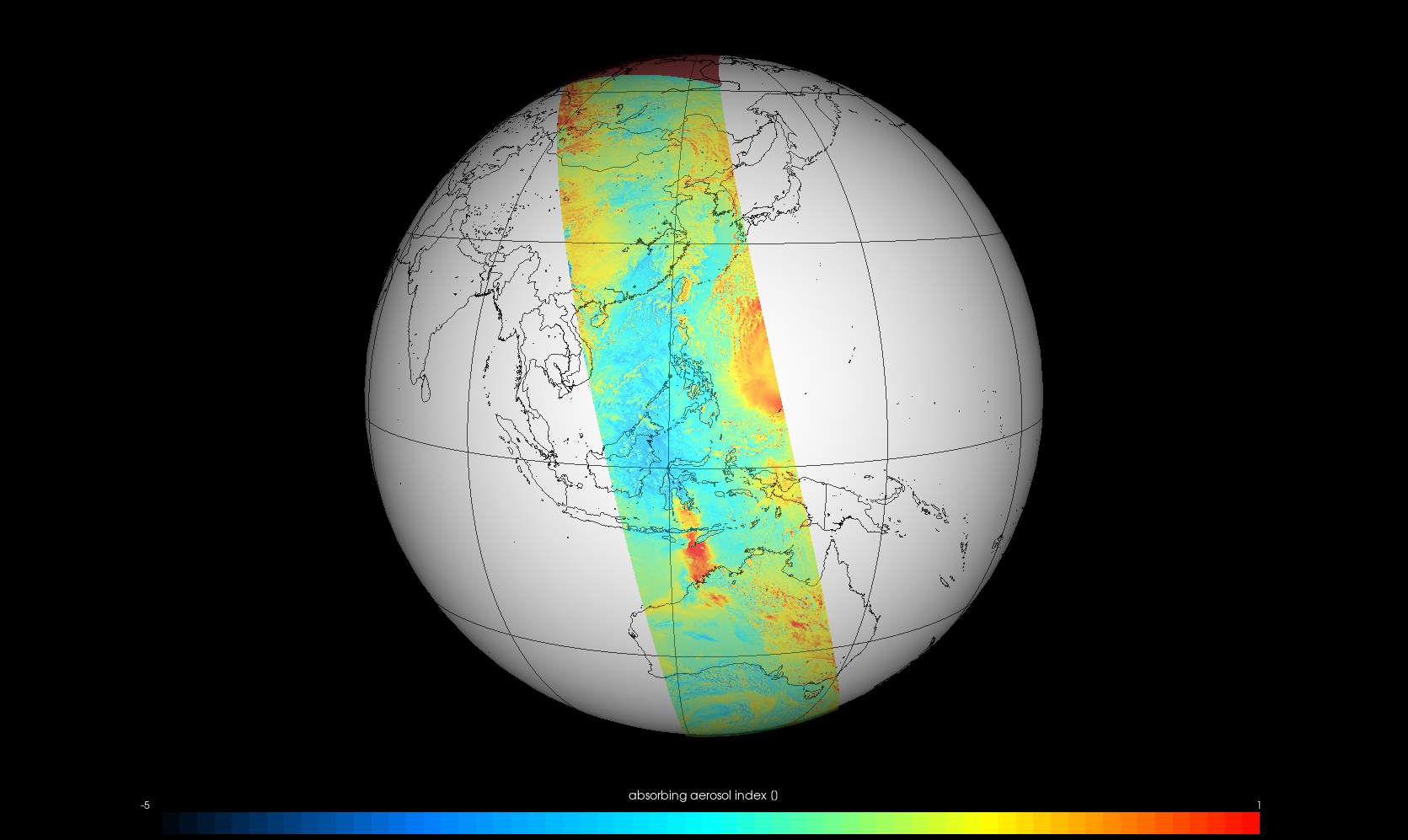 Se visualizaron todas las franjas del mundo en cuanto a polución de Aerosol
Australia-Centro-China
PROYECTO
SATELITES SOCIALES
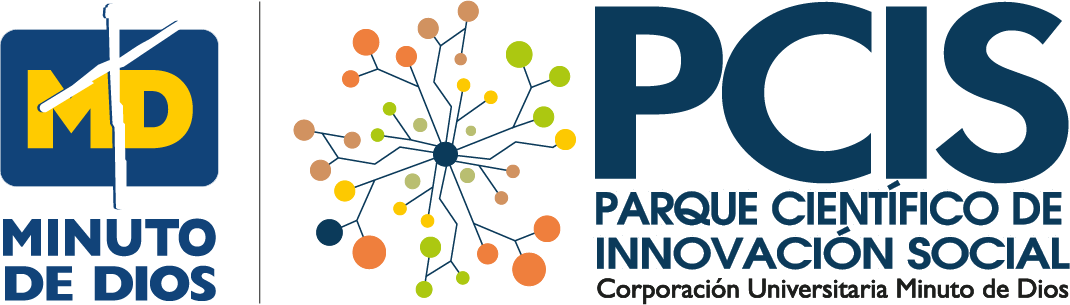 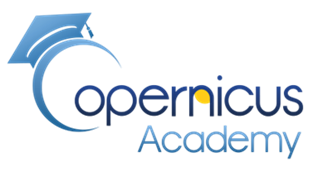 Calidad de aire: NO2 vs Coronavirus en el mundo
PROYECTO
SATELITES SOCIALES
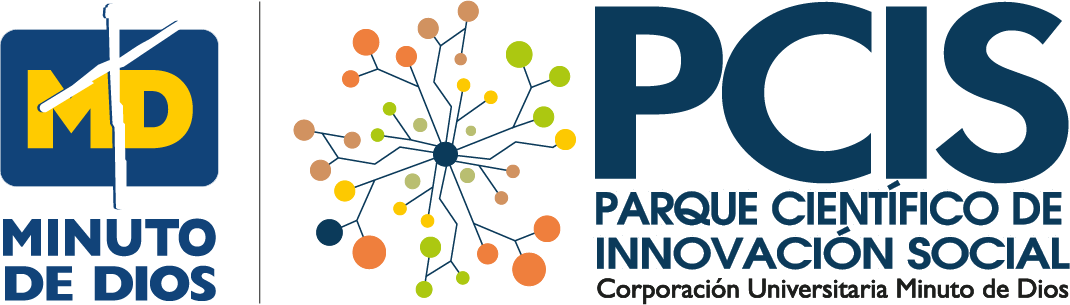 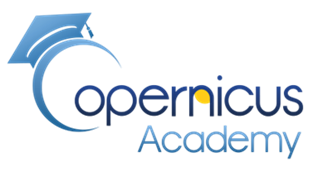 Calidad de aire: Proyecto II
Bogotá: imagen global. Índice de NO2
NO2
El dióxido de nitrógeno NO2 es un compuesto químico gaseoso de color marrón amarillento formado por la combinación de un átomo de nitrógeno y dos de oxígeno. Es un gas tóxico e irritante
El NO2  es un contaminante en las ciudades.

¿Cómo se produce?

En la naturaleza se produce por los incendios forestales o las erupciones volcánicas. También se produce de forma natural por la descomposición de nitratos orgánicos. El volumen total  que se produce de forma natural es infinitamente menor que el que se produce por efecto del hombre.
Se produce en la combustión de los motores de los vehículos, fundamentalmente los diesel

 Qué efectos tiene en la salud:

Enfermedades de las vía respiratorias como disminución de la capacidad pulmonar, bronquitis agudas, asma y se considera el culpable de los procesos alérgicos, sobre todo en niños
Enfisema pulmonar, irritación ocular y de las mucosas
Posible Incremento en la mortalidad
De forma indirecta, y puesto que es uno de los causantes del material particulado fino  MP2,5 , se puede relacionar con múltiples enfermedades como al autismo, fallos del sistema cardiovascular, Ictus, enfermedades renales y con el cáncer ya que es un precursor del Material Particulado y éste fue declarado cancerígeno humano del Grupo1 en octubre de 2013.
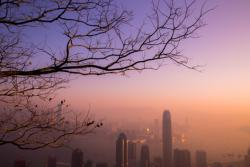 https://www.saludgeoambiental.org/dioxido-nitrogeno-no2
PROYECTO
SATELITES SOCIALES
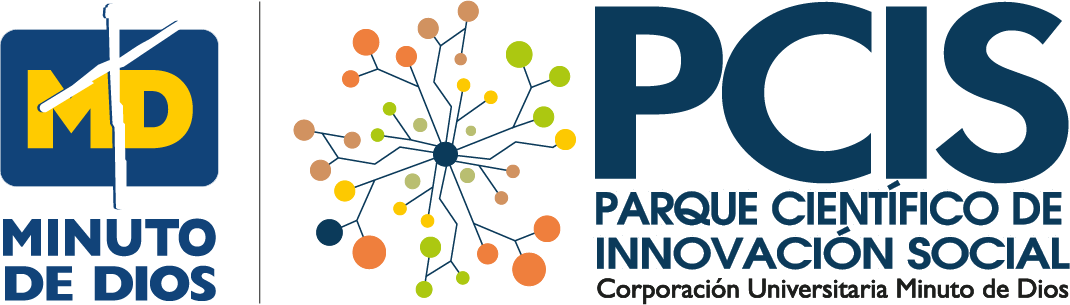 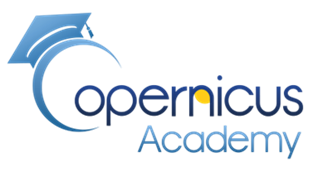 Calidad de aire: análisis de NO2
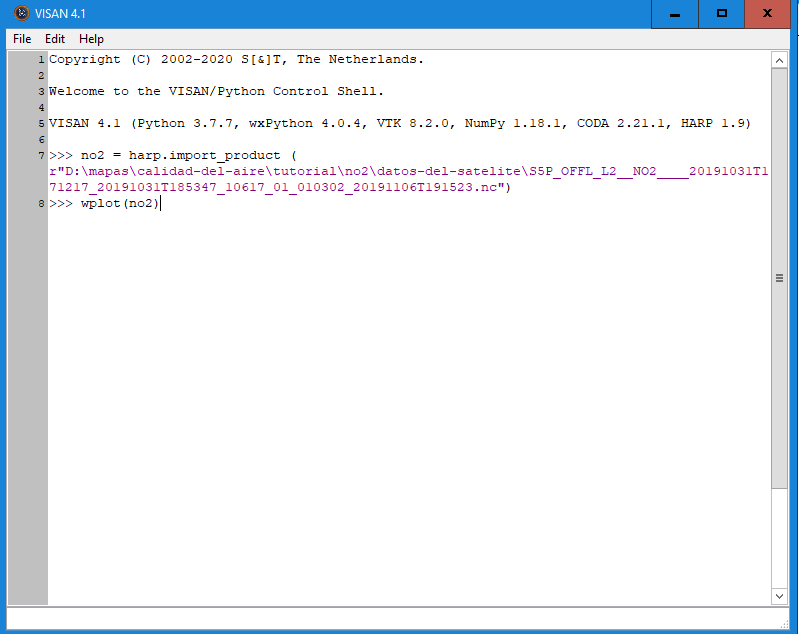 Este comando se debe dar “a mano” para poner la información disponible
Para generar el mapamundi de la franja polo a polo recorrida por el satélite
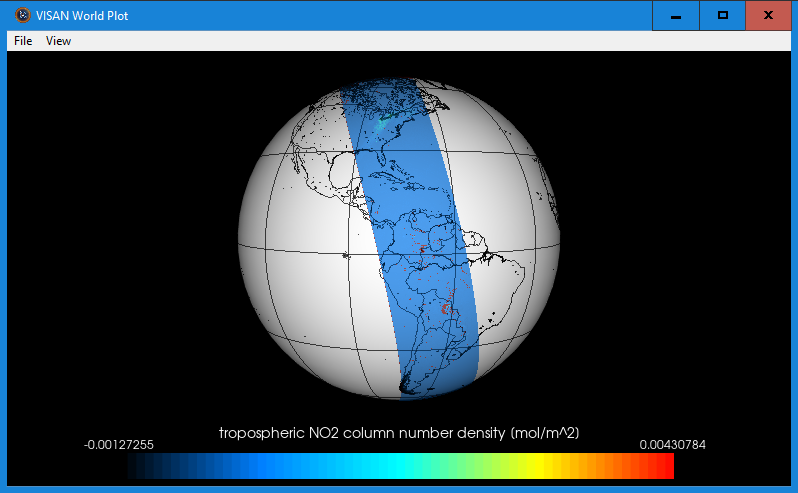 no2 = harp.import_product (r"D:\mapas\calidad-del-aire\tutorial\no2\datos-del-satelite\S5P_OFFL_L2__NO2____20191031T171217_20191031T185347_10617_01_010302_20191106T191523.nc")
PROYECTO
SATELITES SOCIALES
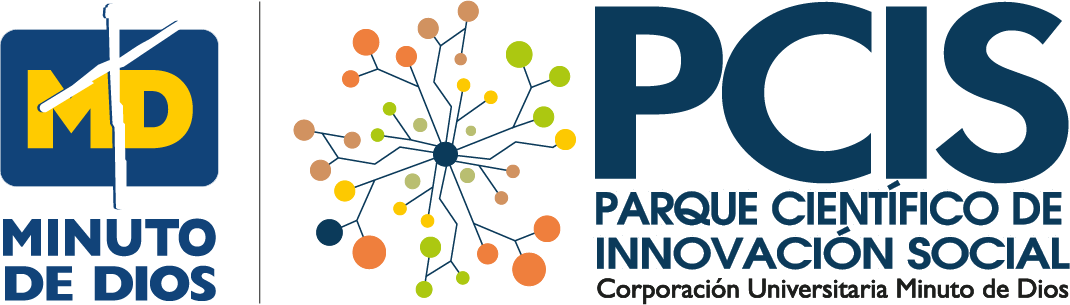 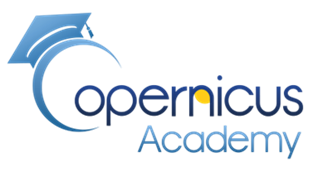 Calidad de aire: análisis de NO2 manipular el mapamundi
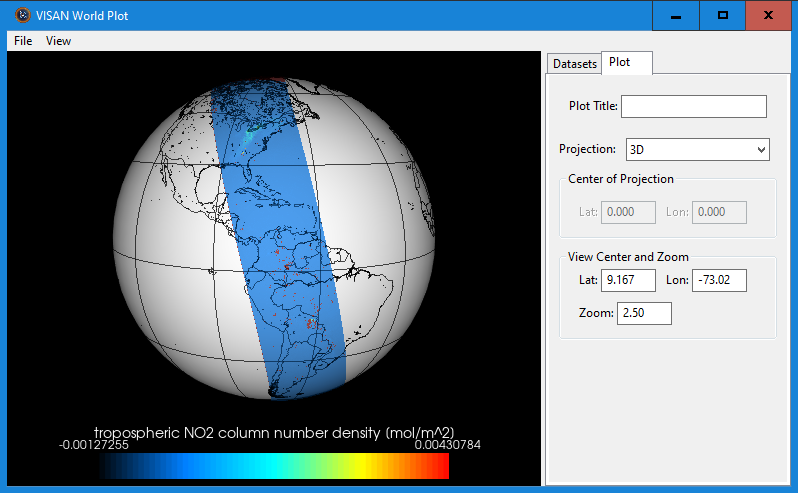 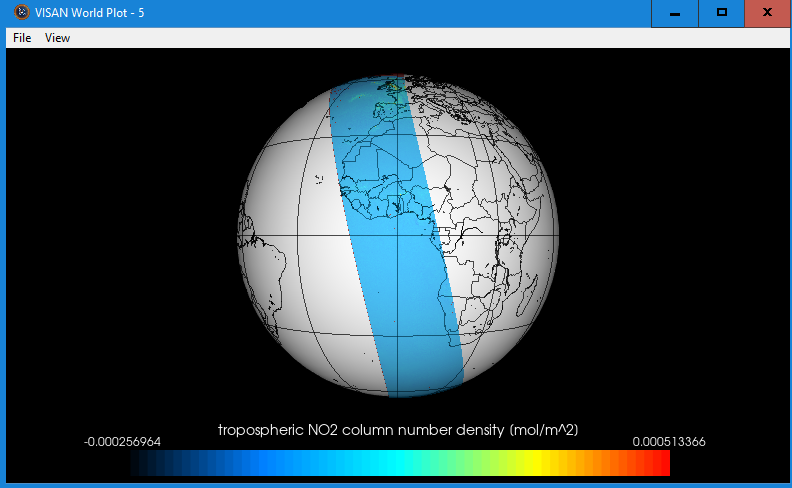 Girar
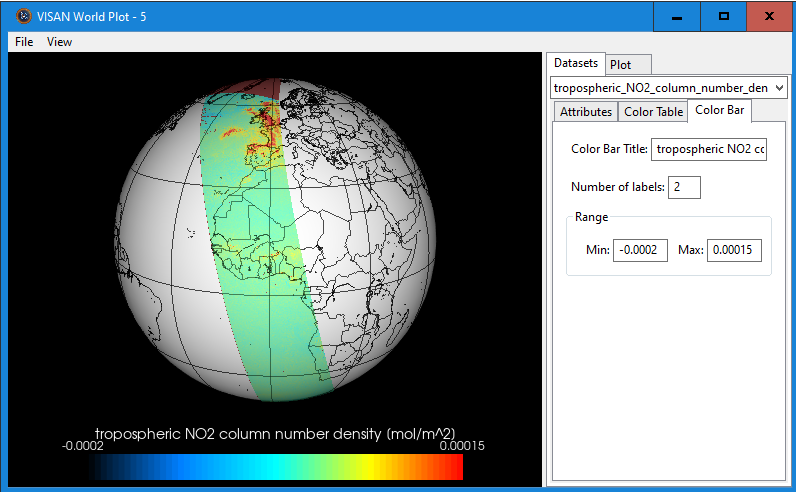 Adecuar la visualización del mapamundi
PROYECTO
SATELITES SOCIALES
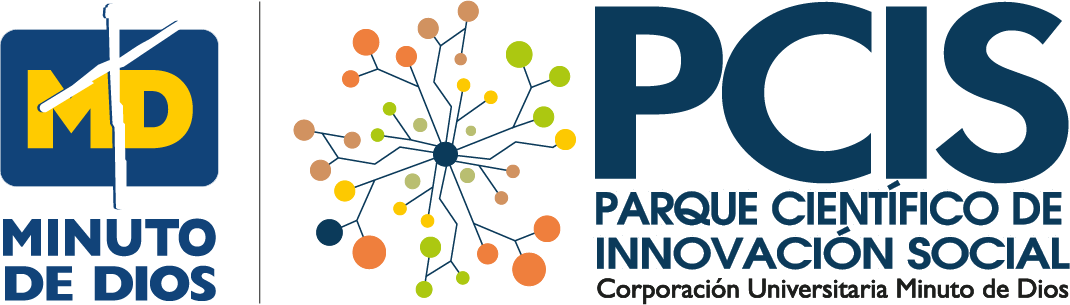 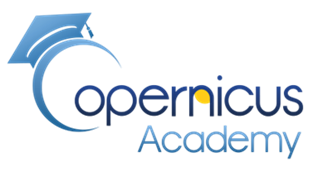 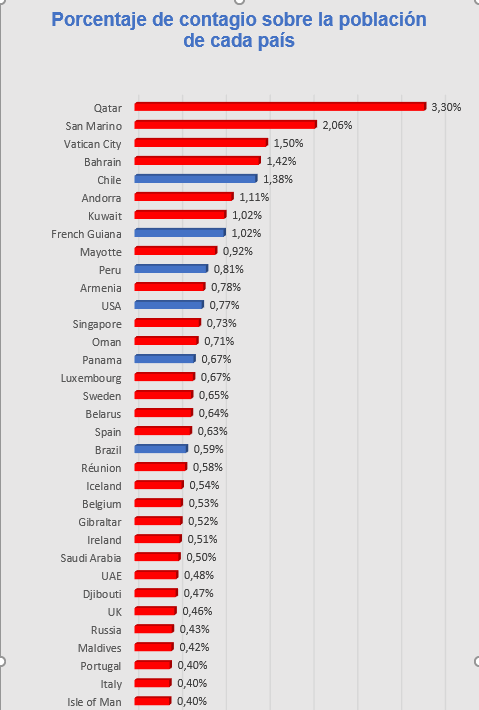 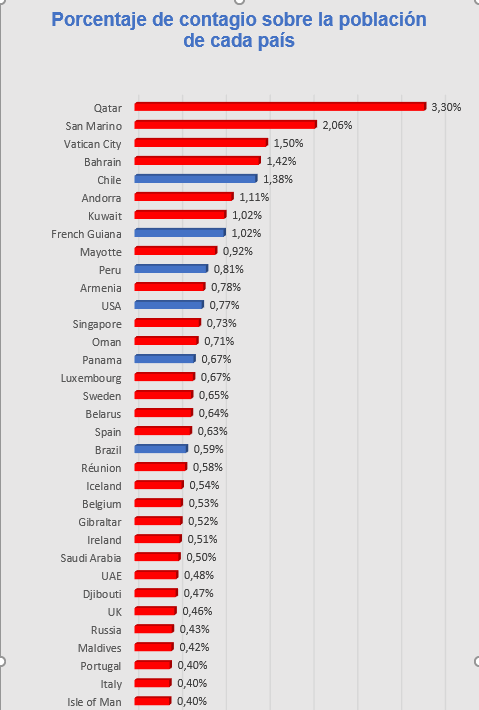 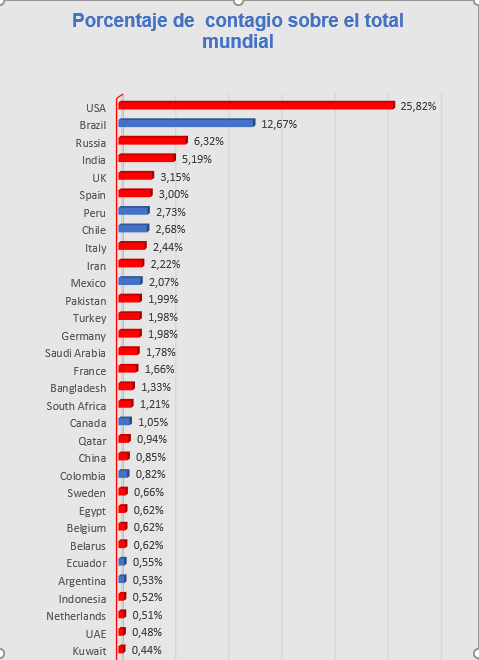 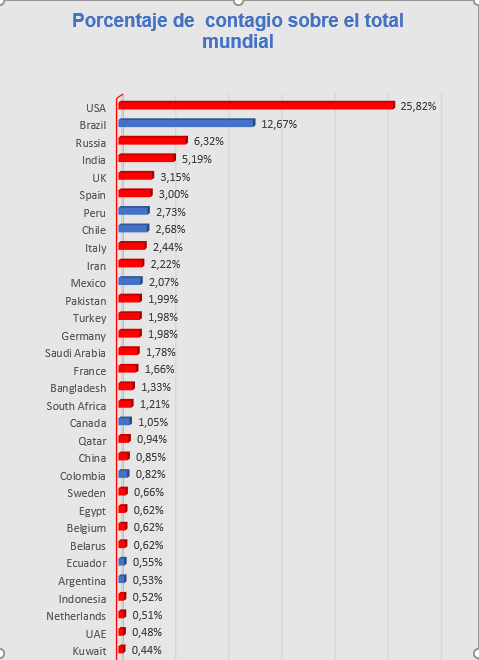 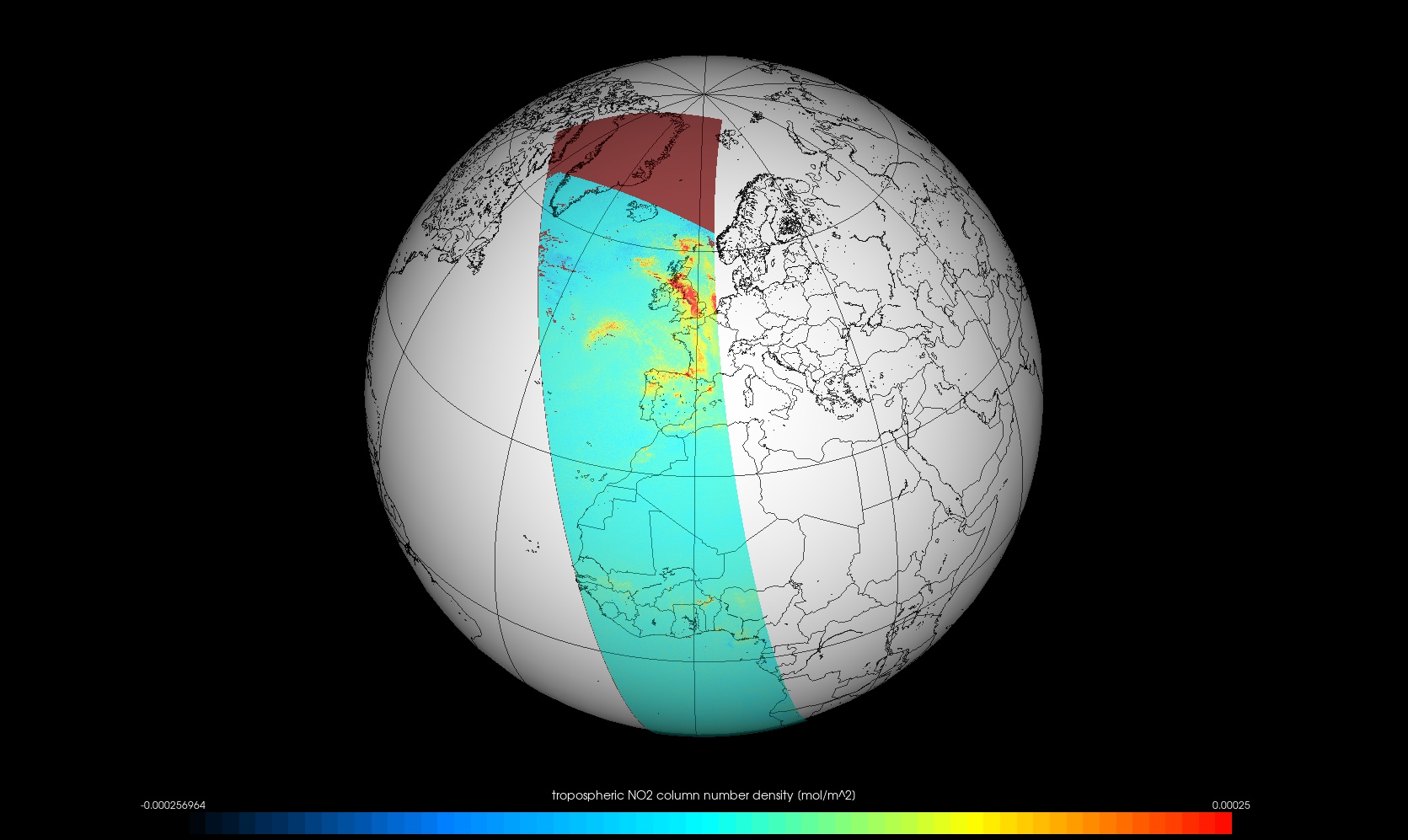 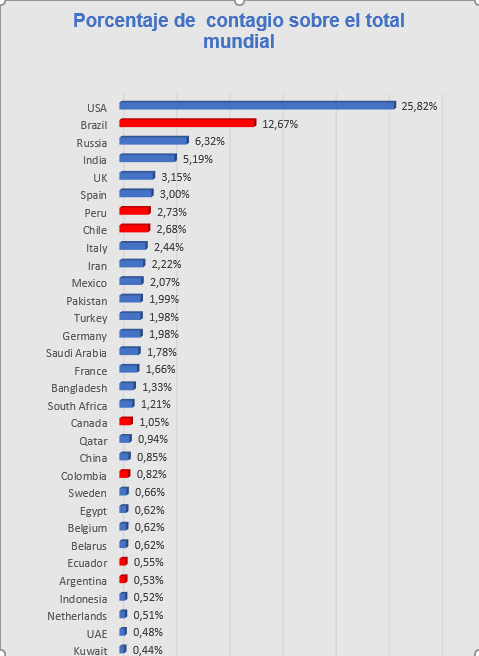 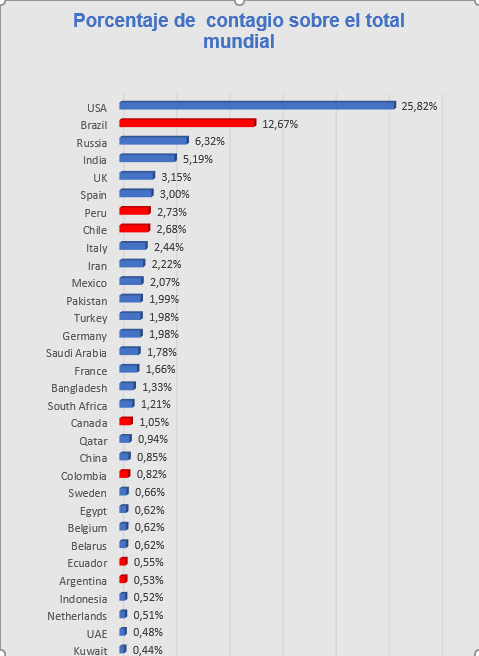 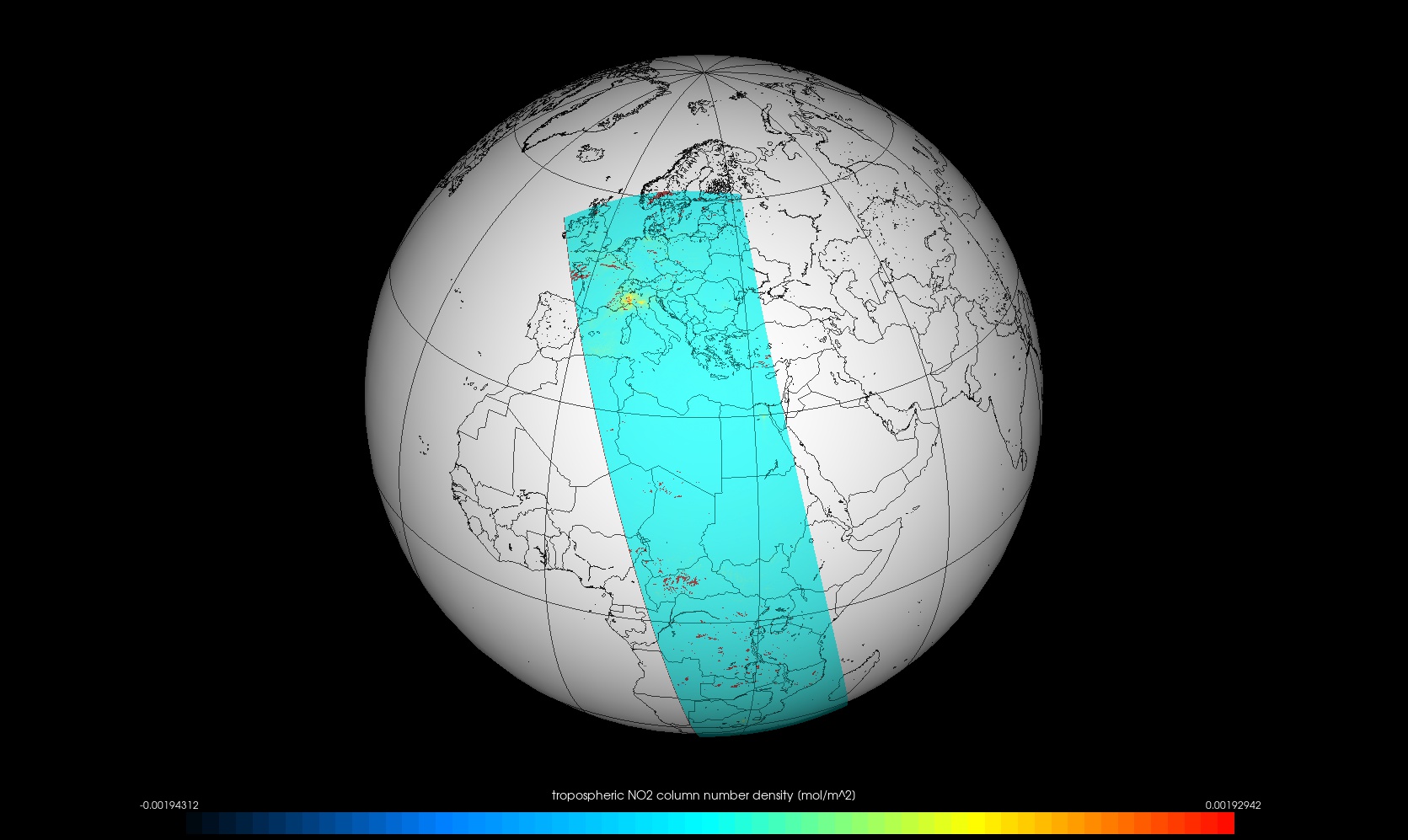 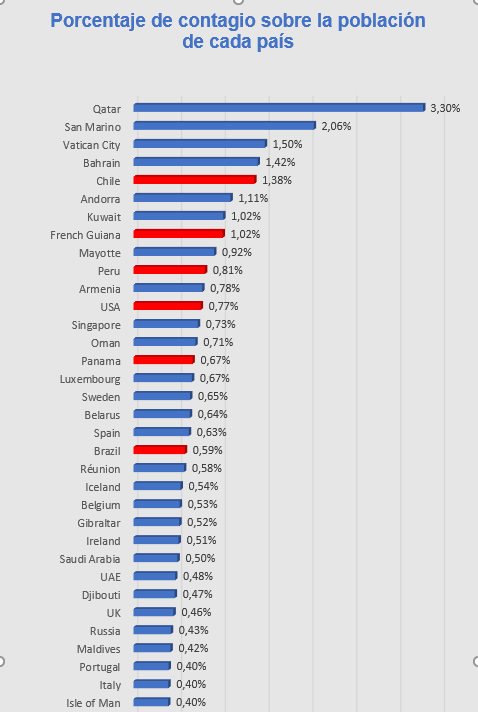 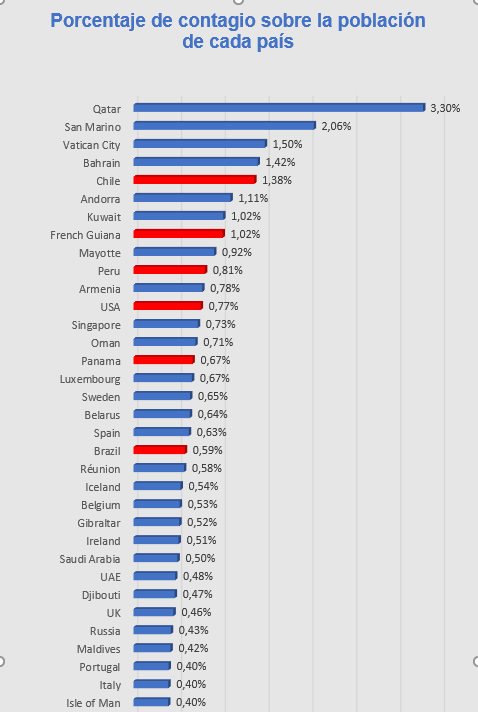 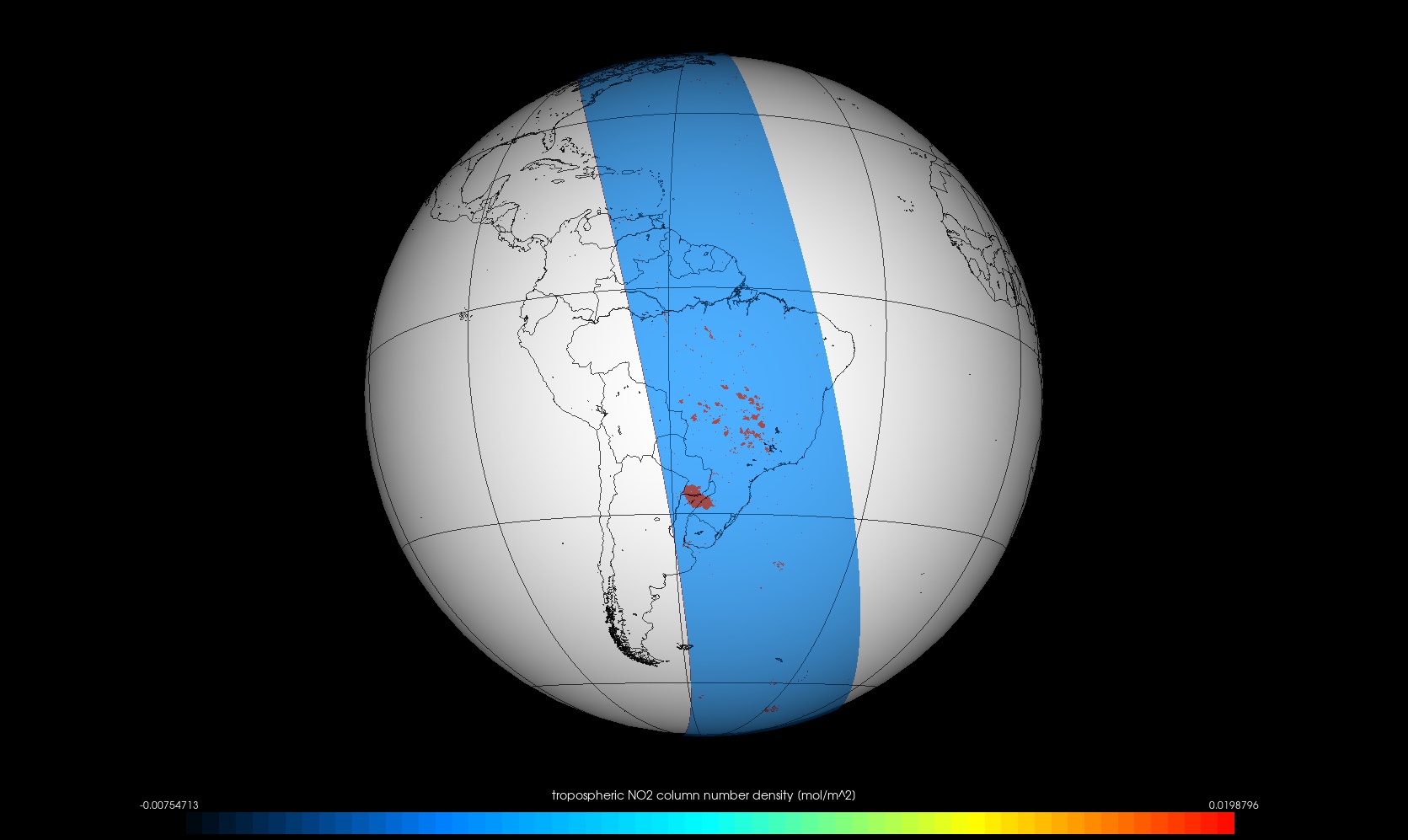 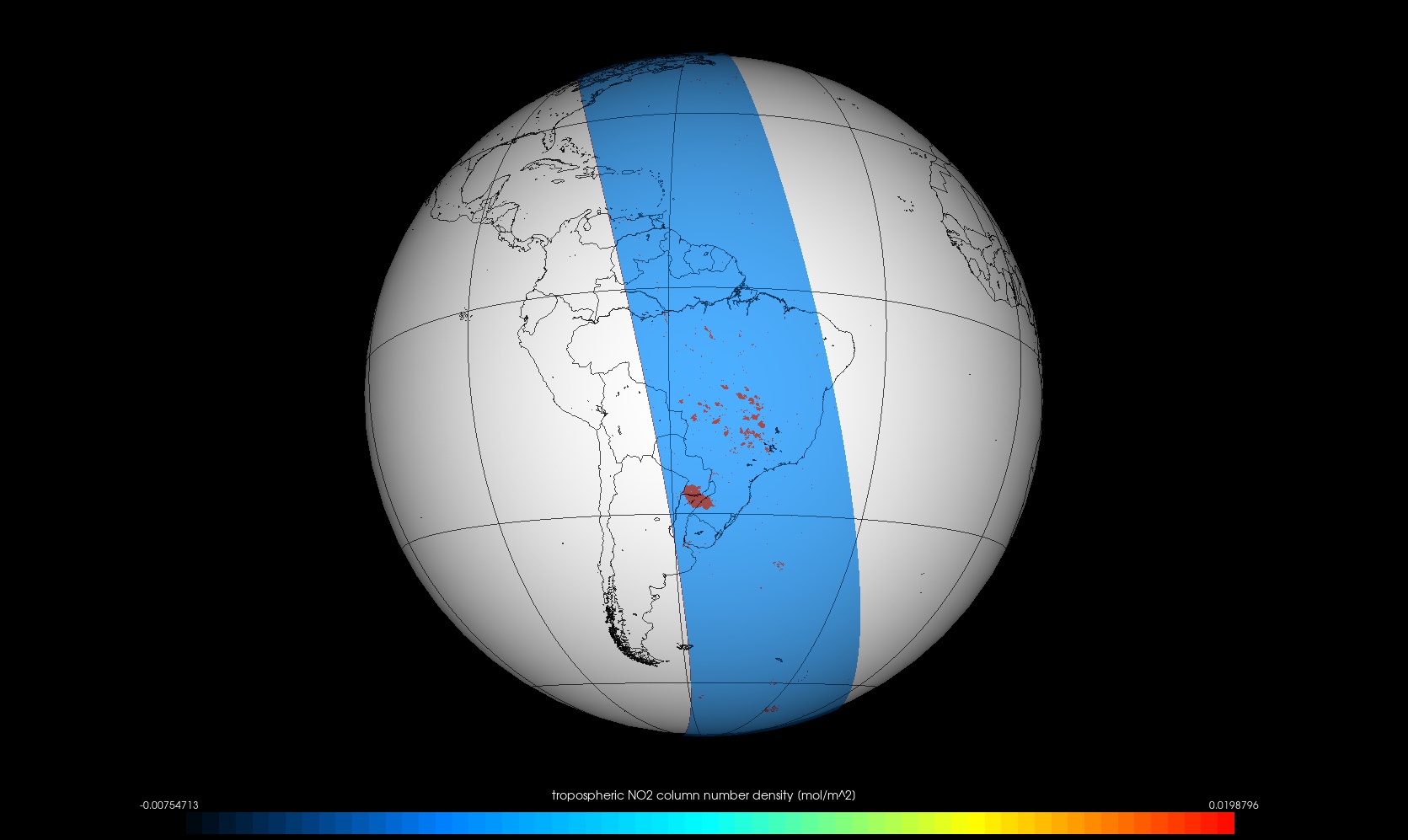 Calidad del aire vs Corona Virus en el mundo
Suramérica Occidental
Suramérica Oriental
Italia
África-España-UK
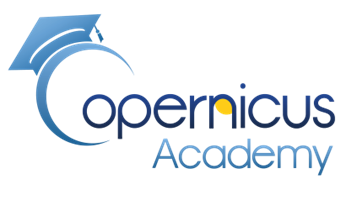 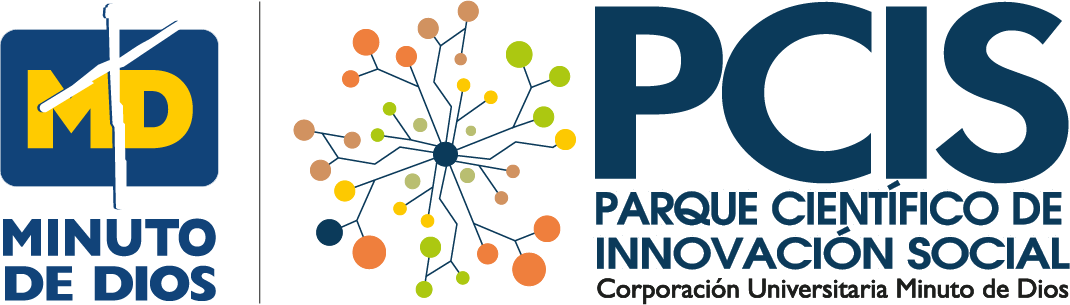 FIN